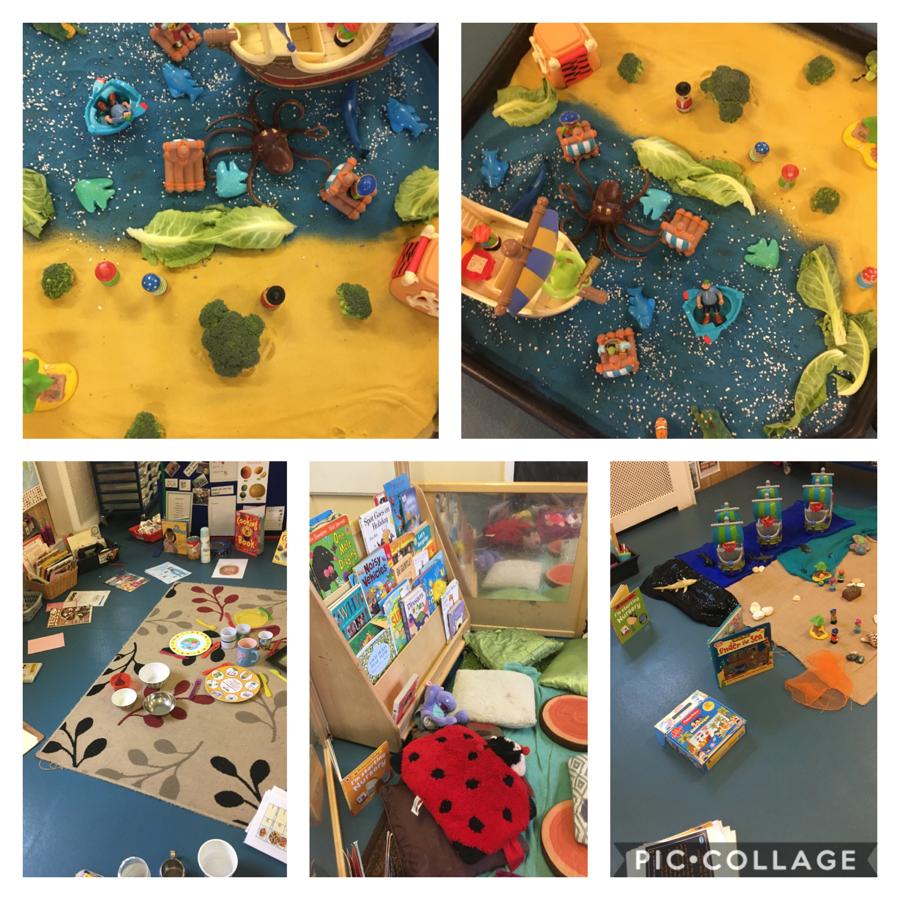 Every day a different day
Every day new
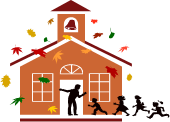 * Spaces available for September 2022 *

We accept children from 24 months
2, 3 and 4 year funding is available

Morning, afternoon and full day sessions 5 days a week
8.30 – 11.30 am,  12.00 – 3.00 pm
Or all day 8.30 – 3.00 pm 

Please email; office@stmichaelspreschool.org.uk

Phone; 01733 686158 or       07468242720

Website; www.stmichaelspreschool.org.uk
St Michael’s Pre-school
Mace Road 
Stanground
PE2 8RQ
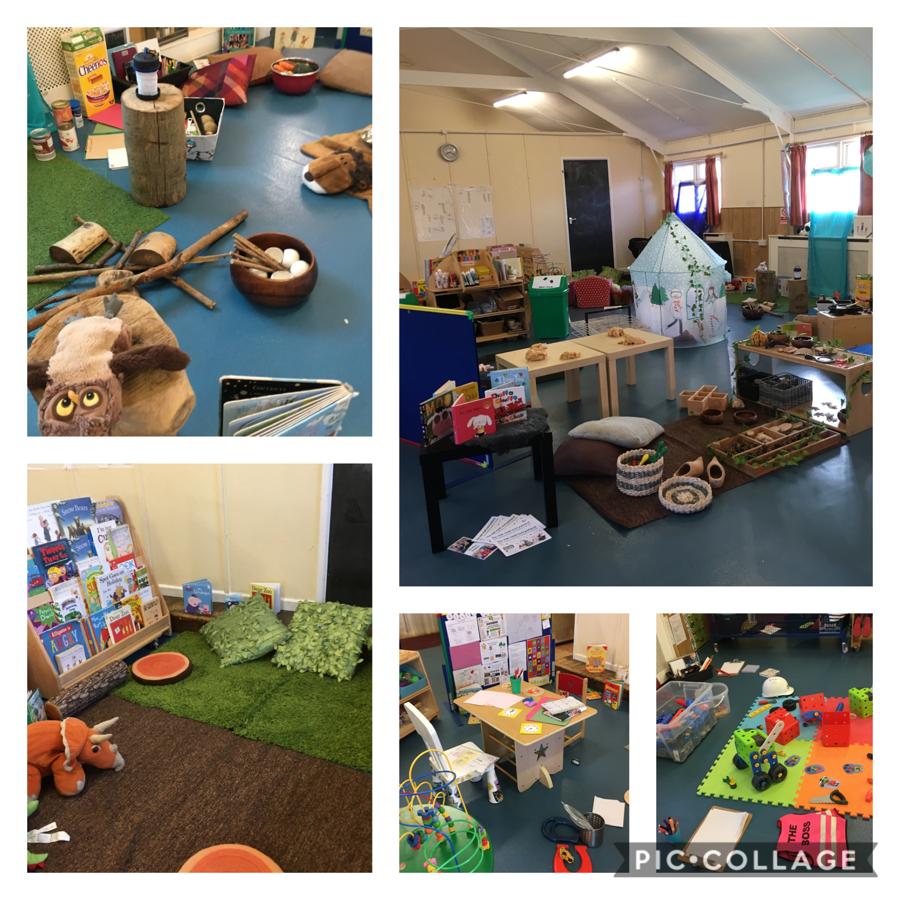 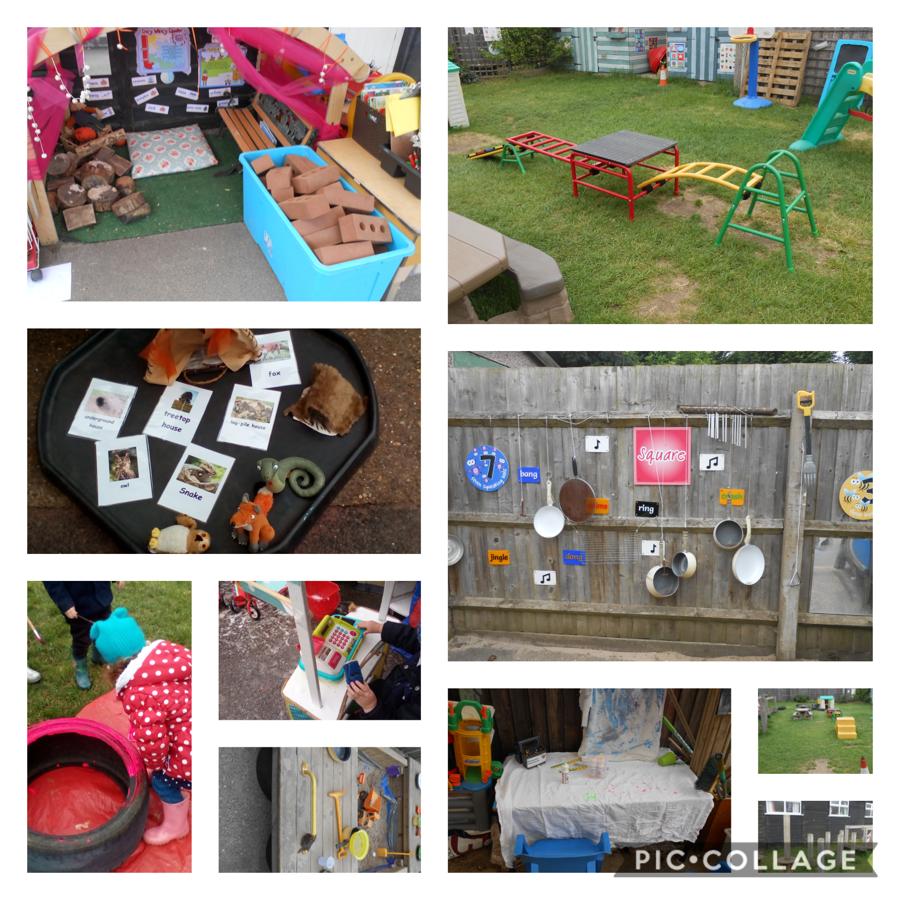 Teaching is of a  consistently high quality
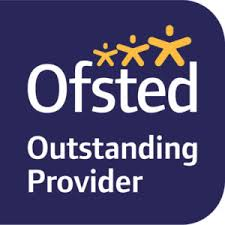 Holding your child’s hand whilst building the foundations for life ………